Structure of nervous system
introduction
Goal of neuroscience is to study that how the brain works.
The basic goal is to study the basic structure.
terminology needs to understand.
In the start naming of structures were dependent upon similarity with objects.
In order to understand structures we need to understand directions.
Directions need to understand through neuraxis.
Anterior (rostral)
Posterior (caudal)
Dorsal
Ventral
Lateral
medial
Ipsilateral
Contralateral.
Slices of nervous system
Transversely, like a salami, giving us cross sections also called as frontal slice.
Horizontal.
Sagittal, Perpendicular to the ground and parallel to the neuraxis.
Midsaggital.(division in two equivalent halves.
overview
Cns
Brain+spinal cord
Pns
Cranial nerves, spinal nerves, peripheral ganglia
menings
Entire nervous system is covered with tough connective tissues.
Meninx (singular)
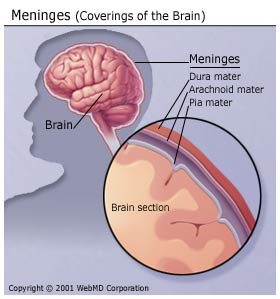 duramater
Thick 
Tough
Flexible
Unstreatchable
Archnoid membrane
Weblike appearance
Piamater
Subarchnoid space.
Filled with csf
No archnoid membrane in pns
Ventricular system and production of csf
Brain is soft and spongy
Weight is 1400 g
Floats in csf
Weight reduced to 80 g
Brain consists of hollow chambers
Filled with csf
Largest are lateral ventricles connected with third ventricle
Third ventricle is located on midline.
Massa intermedia +serve as reference point. it crosses through the midline.
Cerebral aqueduct connects third ventricle to fourth ventricle.
Function of CSF
Cushion and protect the CNS from trauma.
Provides mechanical buoyancy and support for the brain
Serves as reservoir and assistant in the regulation of the content of the skull
Nourishes the CNS
Composition  of CSF
In addition to the major ions, CSF contains oxygen, sugars (e.g., glucose, fructose, polyols), lactate, proteins (e.g., albumin, globulins), amino acids, urea, ammonia,  lipids, hormones, and vitamins. 
Normal CSF; clear, colorless, and odorless
Production of csf
Csf is extracted from blood.
Similarity in composition with blood
Manufactured by choroid plexus.
Protrudes in all ventricles.
125 ml total volume.
Produced by choroid plexus of lateral ventricles and floats into the third ventricle and through cerebral aqueduct it moves in fourth ventricle.
Fourth ventricle to small openings that connect with subarachnoid membrane surrounding the brain.
Csf then flows through the subarchnoid space around the cns and reabsorbs in blood.
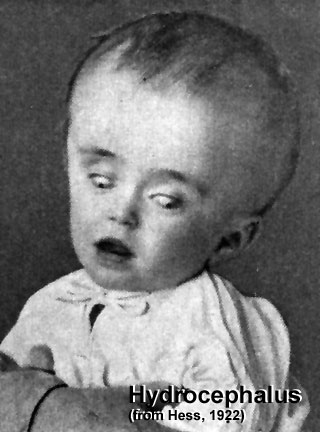 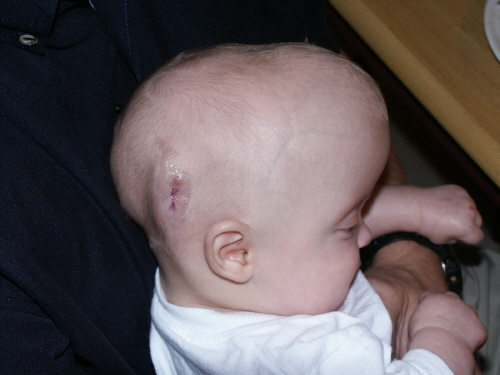 Development of cns
Development starts in embryonic stage.
Elongated tube
Pockets and folds form
Shape remain intact.
Starts from 18th day
Three layers
Nervous System Development in the Human Embryo
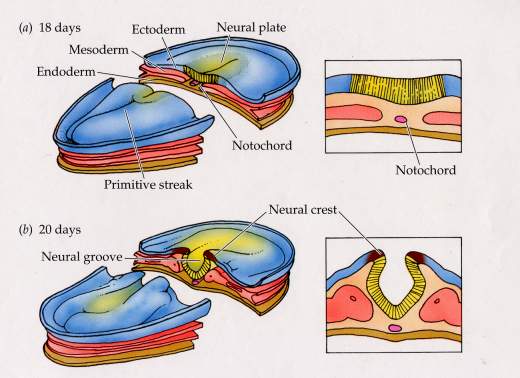 At 18 days after conception the embryo begins to implant in the uterine wall. It consists of 3 layers of cells: endoderm, mesoderm, and ectoderm. Thickening of the ectoderm leads to the development of the neural plate. (b) The neural groove begins to develop at 20 days.
Nervous System Development in the Human Embryo
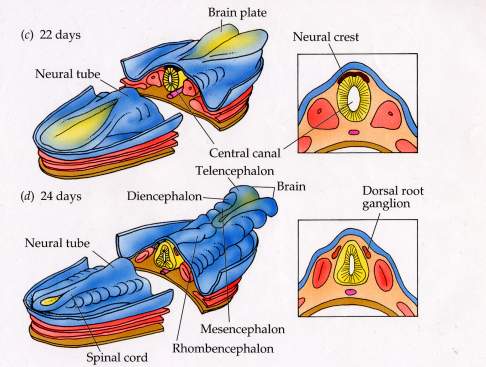 at 21 day neural tube emerges which further develops brain and spinal cord.
At 22 days the neural groove closes along the length of the embryo making a tube.
28th day neural tube is closed and its rostral end has developed three interconnected chambers.
These chambers are ventricles and tissue which covers become mid brain, hind brain and forebrain.
Forebrain divides into three parts
Lateral(telencephalon
Third (diencephalon)
Mid brain forms cerebral aqueduct(mesencephalon).
Two structures develop in hind brain called metencephalon and myelencephalon.
Embryonic and Fetal Development of the Human Brain
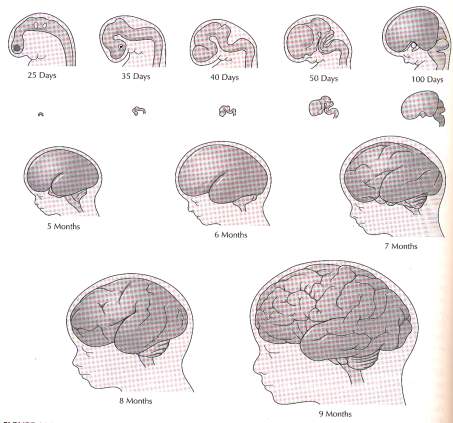 Actual Size
Actual Size
Photographs of Human Fetal Brain Development
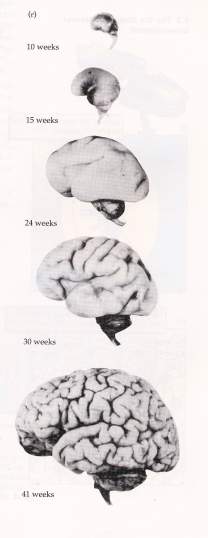 Lateral view of the human brain shown at one-third size at several stages of fetal development. Note the gradual emergence of gyri and sulci.
Inside of neural tube called ventricular zone give rise to cells of cns.
Cells divide and form glial cells and neurons.
Ten weeks after conception brain is of 1.25 cm.
For example cerebral cortex develops from inside out.
Radial glial cells guide.
Migration
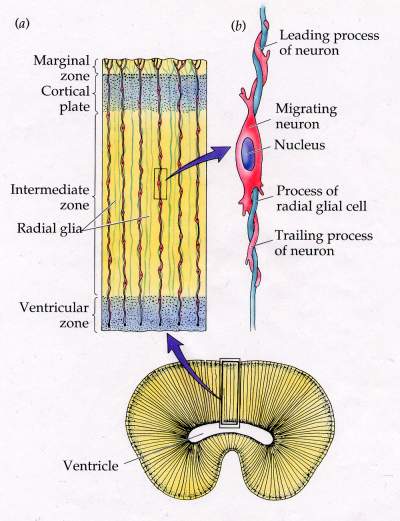 Radial Glia
Radial glial cells act as guide wires for the migration of neurons
The cells which grows neuron are called founder cells.
Symmetrical division is first phase.
Asymmtrical phase after seven weeks.
It lasts for three months.
Migration path takes one day.
apoptosis
neurogenesis
Evolution of human brain
Brains of earlier vertebrates was smaller.
Genetic changes are responsible for it.
Human brain is larger than any other primates.
Ultimate size is determined by ventricular zone.
Symmetrical period is larger.
FOREBRAIN
It surrounds the rostral end of neural tube.
Fore brain which is consisted of lateral and third ventricle.
Further having subdivision of telencephalon and diencephalon.
telencephalon
Includes most of the two symmetrical cerebral hemisphere.
Which is called cerebrum.
Cerebral hemisphere is covered by cerebral cortex.
It contains limbic system and basal ganglia.
These are located in sub cortical region beneath the cerebral cortex.
Cerebral cortex
Cortex means bark
Surrounds the cerebral hemisphere
Greatly covulated.
Small are called sulci
Large are called fissures.
Bulges between adjacent sulci
 or grooves are called gyri
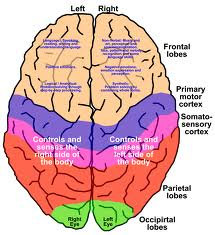 sulci
fissures
gyri
These increase the surface area of brain.
Two third of surface of cortex is hidden in grooves.
Presence of gyri and sulci increases the two third area of brain.
The total surface area is approximately 2360 cm2 ad thickness is 3mm.
Cerebral cortex consists of glia, cell bodies, dendrites and interconnecting axons.
Different regions of cerebral cortex perform different functions.
Three regions receive information from sensory organs.
Primary visual cortex
Located at the back of brain
Inner surface of cerebral hemisphere.
Spur shaped
Primary auditory cortex
Located on the upper surface of deep fissure.
Auditory functioning
Primary somatosensory cortex
Vertical strip of cortex
Caudal to the central sulcus
The base receives information concerning taste.
With the exception of olfaction all information moves Contralateral.
Primary motor cortex
Located in front of primary somatosensory cortex.
Neurons in different parts of primary motor cortex are linked with different type of body parts.
Works like piano.
Region of primary sensory and motor cortex occupy only small part of cerebral cortex.
Rest accomplishes what is done between sensation and action.
These processes take place in association area of cerebral cortex.
Central sulcus divides anterior and posterior part.
Anterior is involved in movement, planning and behaviour.
Posterior part is involved in learning and perceiving.
lobes
On the basis of bone of skull that cover them cerebral cortex is divided into four lobes.
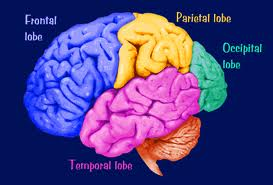 Lobes of the Brain - Frontal
The Frontal Lobe of the brain is located deep to the Frontal Bone of the skull.
It plays an integral role in the following functions/actions:
-  Memory Formation
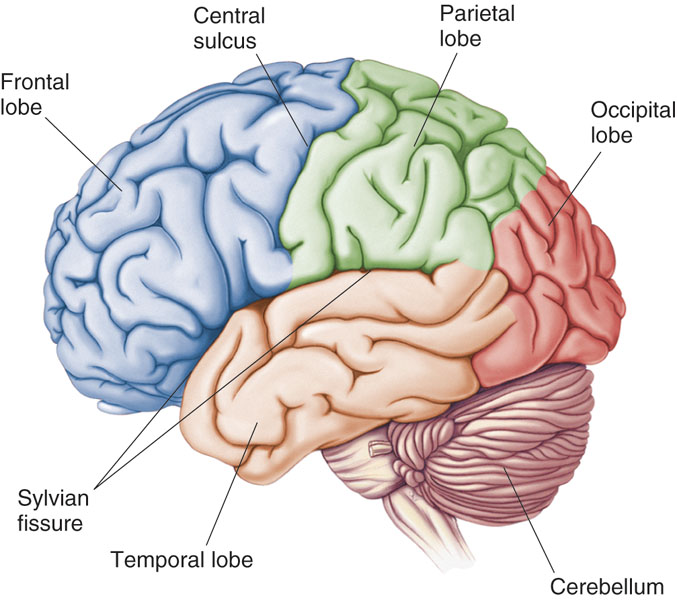 -  Emotions
-  Decision Making/Reasoning
-  Personality
(Investigation: Phineas Gage)
Frontal Lobe - Cortical Regions
Primary Motor Cortex – Cortical site involved with controlling movements of the body.
Broca’s Area – Controls facial neurons, speech, and language comprehension.  Located on Left Frontal Lobe.
Broca’s Aphasia – Results in the ability to comprehend speech, but the decreased motor ability (or inability) to speak and form words.
Orbitofrontal Cortex – Site of Frontal Lobotomies
*  Possible Side Effects:
- Epilepsy
- Poor Emotional Responses
- Perseveration (Uncontrolled, repetitive actions, gestures, or words)
* Desired Effects:	
- Diminished Rage
- Decreased Aggression
- Poor Emotional Responses
Olfactory Bulb -  Responsible for sensation of Smell
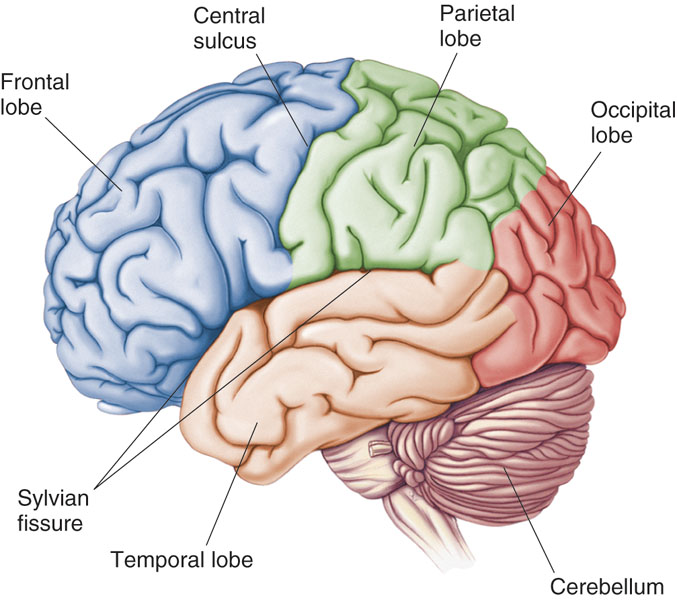 Primary Motor Cortex/ Precentral Gyrus
Broca’s Area
Orbitofrontal Cortex
Olfactory Bulb
Regions
Modified from:   http://www.bioon.com/book/biology/whole/image/1/1-8.tif.jpg
Lobes of the Brain - Parietal Lobe
The Parietal Lobe of the brain is located deep to the Parietal Bone of the skull.
It plays a major role in the following functions/actions:
- Senses and integrates sensation(s)
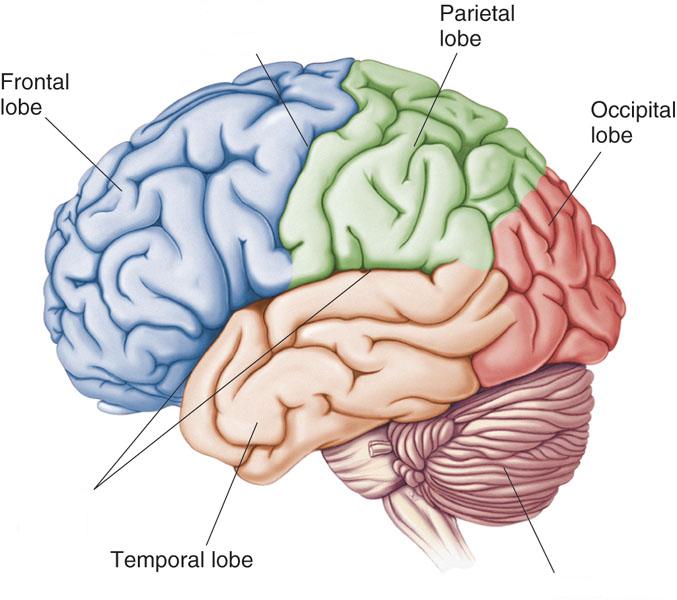 Spatial awareness and perception
(Awareness of body)
Parietal Lobe - Cortical Regions
Primary Somatosensory Cortex– Site involved with processing of tactile and proprioceptive information.
Somatosensory Association Cortex - Assists with the integration and interpretation of sensations relative to body position and orientation in space. May assist with visuo-motor coordination.
In case of damage a person might experience difficulty in perceiving the shapes of object that they can touch but not see.
Unable to name parts of their bodies and drawing of maps.
Primary Gustatory Cortex – Primary site involved with the interpretation of the sensation of Taste.
Primary Somatosensory Cortex
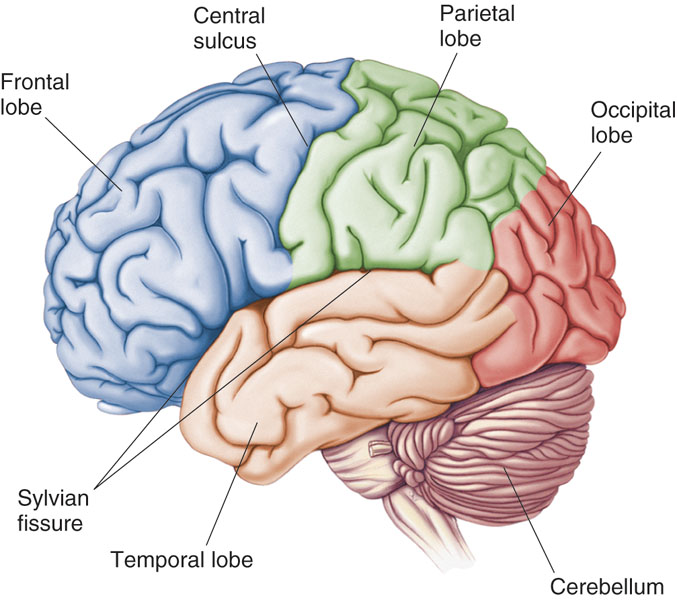 Somatosensory Association Cortex
Primary Gustatory Cortex
Modified from:   http://www.bioon.com/book/biology/whole/image/1/1-8.tif.jpg
Lobes of the Brain – Occipital Lobe
The Occipital Lobe of the Brain is located deep to the Occipital Bone of the Skull.
Its primary function is the processing, integration, interpretation, etc. of VISION and visual stimuli.
Modified from:   http://www.bioon.com/book/biology/whole/image/1/1-8.tif.jpg
Occipital Lobe – Cortical Regions
Primary Visual Cortex – This is the primary area of the brain responsible for sight -recognition of size, color, light, motion, dimensions, etc.
Demage cause blindness
Visual Association Area – Interprets information acquired through the primary visual cortex.
Damage does not cause blindness but person may be unable to recognize objects by sight.
Primary Visual Cortex
Visual Association Area
Regions
Modified from:   http://www.bioon.com/book/biology/whole/image/1/1-8.tif.jpg
Lobes of the Brain – Temporal Lobe
The Temporal Lobes are located on the sides of the brain, deep to the Temporal Bones of the skull.
They play an integral role in the following functions:
Hearing
Organization/Comprehension of language
Information Retrieval  (Memory and Memory Formation)
Temporal Lobe – Cortical Regions
Primary Auditory Cortex –  Responsible for hearing
Auditory association cortex- demage will cause problem in production of speech
Primary Olfactory Cortex – Interprets the sense of smell  once it reaches the cortex via the olfactory bulbs.
Wernicke’s Area – Language comprehension. Located on the Left Temporal Lobe.
- Wernicke’s Aphasia – Language comprehension is inhibited.  Words and sentences are not clearly understood, and sentence formation may be inhibited or non-sensical.
Primary Auditory Cortex
Wernike’s Area
Primary Olfactory Cortex (Deep)
Conducted from Olfactory Bulb
Regions
Modified from:   http://www.bioon.com/book/biology/whole/image/1/1-8.tif.jpg
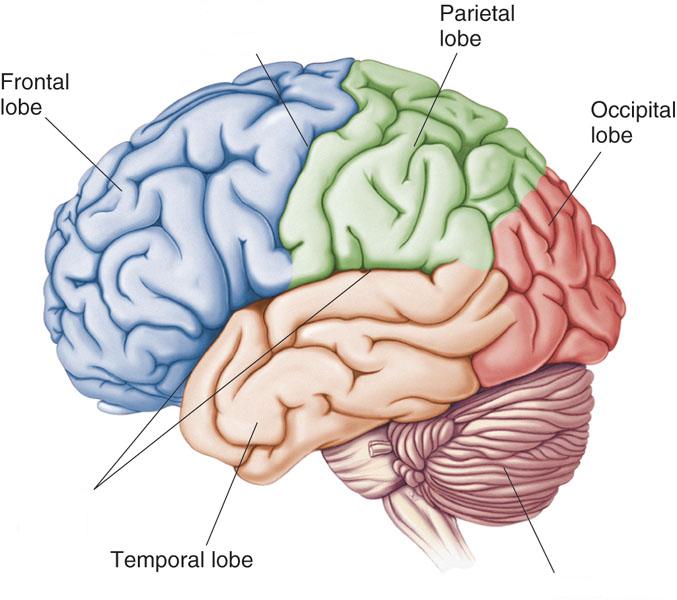 Arcuate Fasciculus
Arcuate Fasciculus - A white matter tract that connects Broca’s Area and Wernicke’s Area through the Temporal, Parietal and Frontal Lobes.  Allows for coordinated, comprehensible speech.  Damage may result in:
-  Conduction Aphasia - Where auditory comprehension and speech articulation are preserved, but people find it difficult to repeat heard speech.
Modified from:   http://www.bioon.com/book/biology/whole/image/1/1-8.tif.jpg
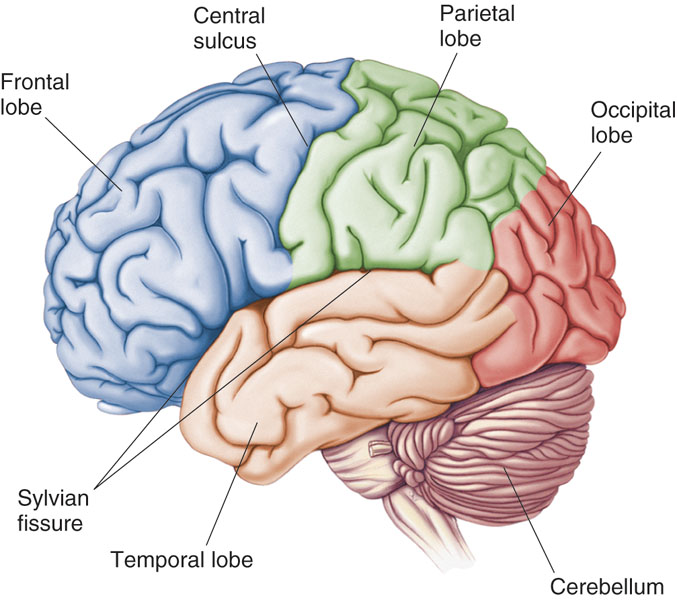 Modified from:   http://www.bioon.com/book/biology/whole/image/1/1-8.tif.jpg
A.  Primary Motor Cortex/ Precentral Gyrus
B.  Broca’s Area
C.  Orbitofrontal Cortex
Cortical Regions
D.  Primary Olfactory Cortex (Deep)
E.  Primary Auditory Cortex
K.
A.
J.
F.  Wernike’s Area
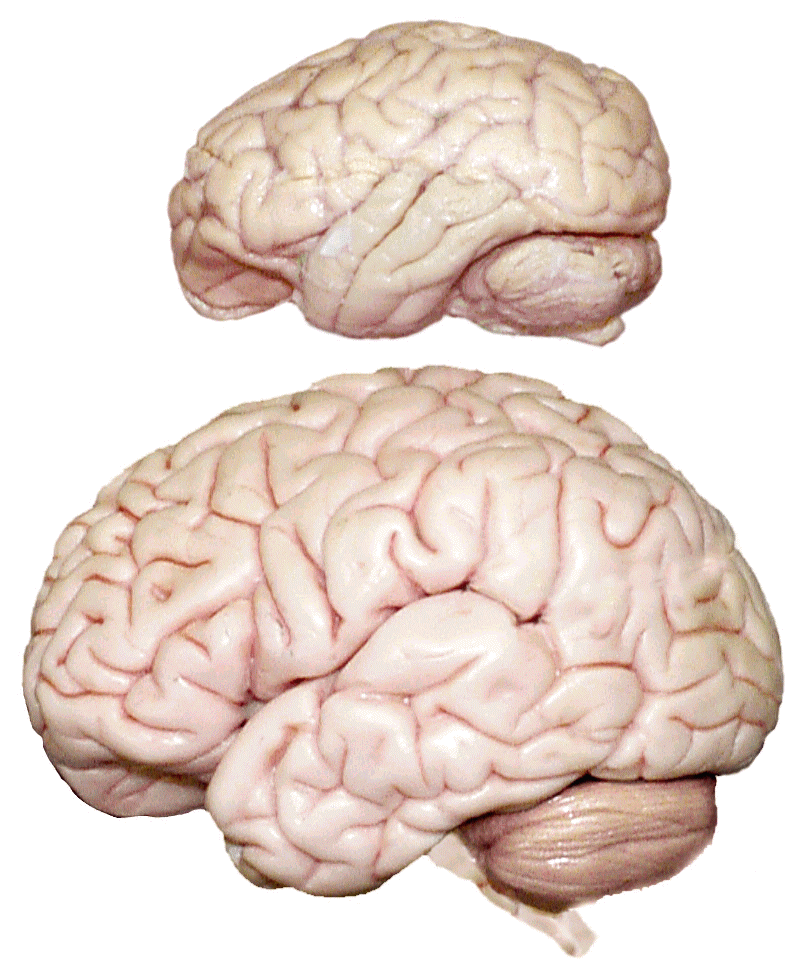 I.
G.  Primary Visual Cortex
B.
H.  Visual Association Area
H.
G.
I.  Primary Gustatory Cortex
J.  Somatosensory Association Cortex
C.
K.  Primary Somatosensory Cortex/ Postcentral Gyrus
D.
E.
F.
http://williamcalvin.com/BrainForAllSeasons/img/bonoboLH-humanLH-viaTWD.gif
Phineas Gage:  Phineas Gage was a railroad worker in the 19th century.  One of his jobs was to set off explosive charges in large rock in order to break them into smaller pieces.  On one of these instances, the detonation occurred prior to his expectations, resulting in a 42 inch long, 1.2 inch wide, metal rod to be blown right up through his skull and out the top.  The rod entered his skull below his left cheek bone and exited after passing through the anterior frontal lobe of his brain.
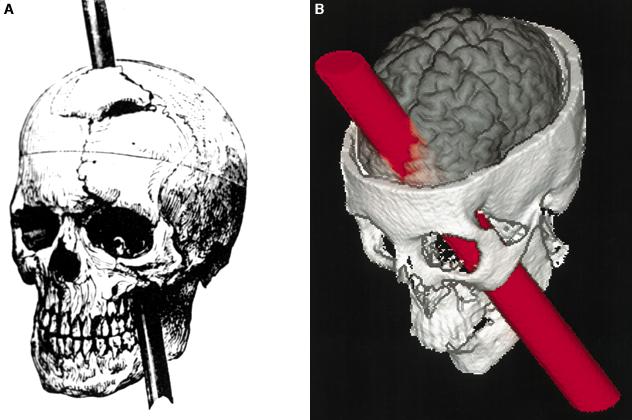 Frontal
Remarkably,  Gage never lost consciousness, or quickly regained it (there is still some debate), suffered little to no pain, and was awake and alert when he reached a doctor approximately 45 minutes later.  He had a normal pulse and normal vision, and following a short period of rest, returned to work several days later.  However, he was not unaffected by this accident.
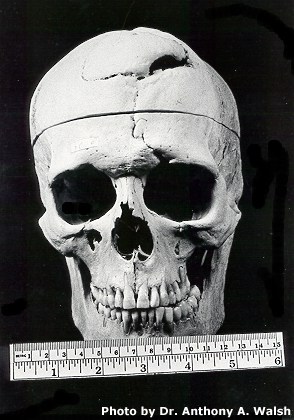 http://www.sruweb.com/~walsh/gage5.jpg
Learn more about Phineas Gage: http://en.wikipedia.org/wiki/Phineas_Gage
Frontal
Q:  Recalling what you have just learned regarding the frontal lobe, what possible problems or abnormalities may Gage have presented with subsequent to this type of injury (remember the precise location of the rod through his brain)?
A:  Gage’s personality, reasoning, and capacity to understand and follow social norms had been diminished or destroyed. He illustrated little to no interest in hobbies or other involvements that at one time he cared for greatly.  ‘After the accident, Gage became a nasty, vulgar, irresponsible vagrant. His former employer, who regarded him as "the most efficient and capable foreman in their employ previous to his injury," refused to rehire him because he was so different.’